Tagger microscope/quadrupole commissioning study
GlueX collaboration meeting, May 9-11, 2016
Richard Jones, University of Connecticut
Purpose of study
Electron collimation - proof of principle
distance radiator-collimator: 76m
distance radiator-microscope: 7.5m
magnification at TAGM: 0.3

3.4mm  → 1.1mm at TAGM

Essentially all of the useful tags should fall inside just one 2mm row of the TAGM
momentum is conserved
radiator
photon collimator
‹#›
Purpose of study
Electron collimation - proof of principle
ORing all 5 rows in a column makes us less sensitive to beam motion at the radiator, but…
It hurts our performance: almost half of the TAGM hits fall outside the central row, and generate accidentals.
momentum is conserved
radiator
photon collimator
‹#›
Purpose of study
Questions to be answered in study:
How is this 1.2mm collimated stripe affected by the spot size of the electron beam (where the quadrupole comes in)
Does multiple scattering (radiator, tagger exit window) substantially widen the stripe?
Is the stripe stable enough to turn off the other TAGM rows and run?
momentum is conserved
radiator
photon collimator
‹#›
run selection
radiator is JD70-119 in PARA orientation
first few runs in study are at 80nA, later runs are at 200nA
all runs considered were collected in early AM on April 15:
11333 (36M events) IQ= +4A
11336 (35M events) IQ= -4A
11338 (18M events) IQ= -5A
11340 (34M events) IQ= +5A
11365 (38M events) IQ= +6A
11385 (37M events) IQ= -6A
11386 (35M events) IQ= -7A
11387 (35M events) IQ= +7A
11359 (20M events) IQ= 0A
aside - 80% of the effort in this study was getting these data staged from tape and transferred offsite
‹#›
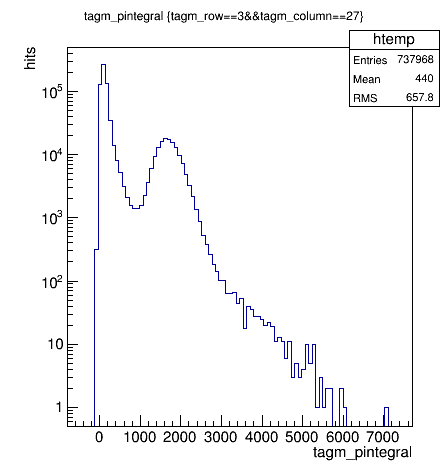 hits selection and cuts
for each TAGM hit:
    require individual-fiber channels
    for each PS hit:
        require 2% energy match
        require minimum TAGM energy
        histogram t(TAGM) - t(PS)
energy threshold
‹#›
accidentals subtraction
>95% of hits are tagging electrons
>95% of hits are accidentals
beam structure is clearly visible

subtract accidentals using 16 intervals of 24ns width on either side of the coincidence peak (Δt=0)
yield = integral [-5, 5]ns after accidentals subtraction
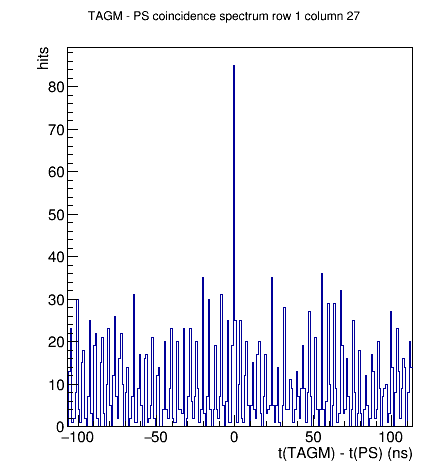 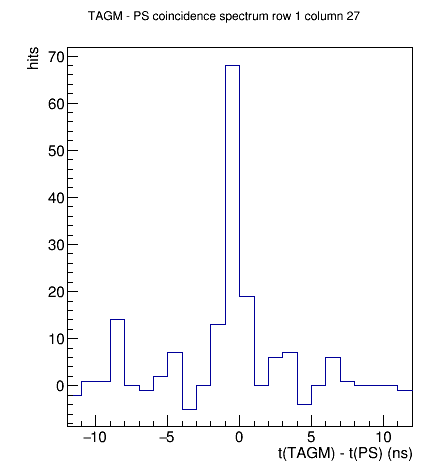 yield = integral of this spectrum in coincidence window
‹#›
determination of quad polarity
polarity of quad windings is known by someone, but we checked it...
each quad current was run in both senses
result: minus sign generates vertical convergence
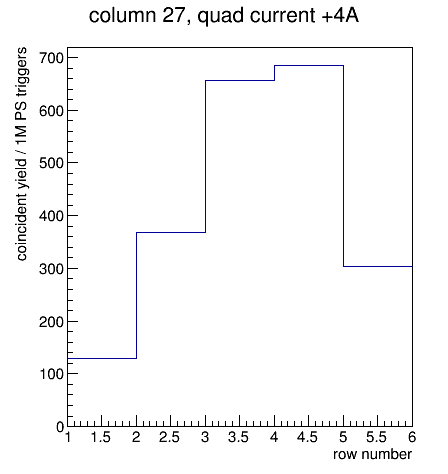 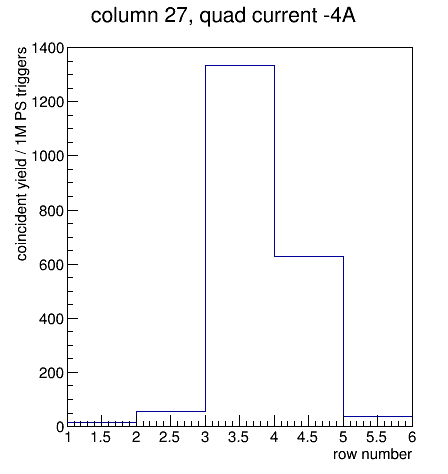 ‹#›
scan over excitation current
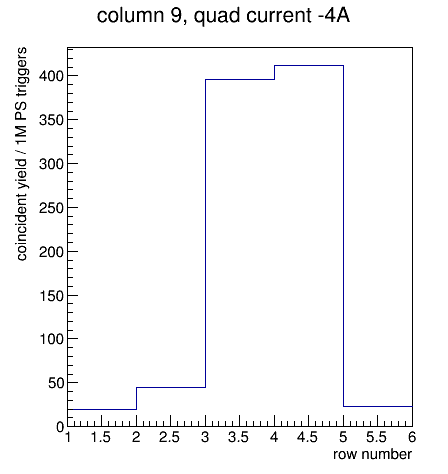 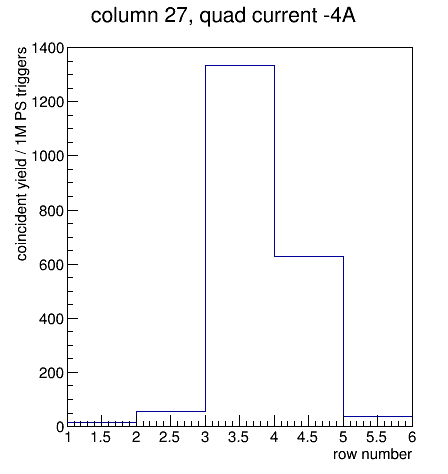 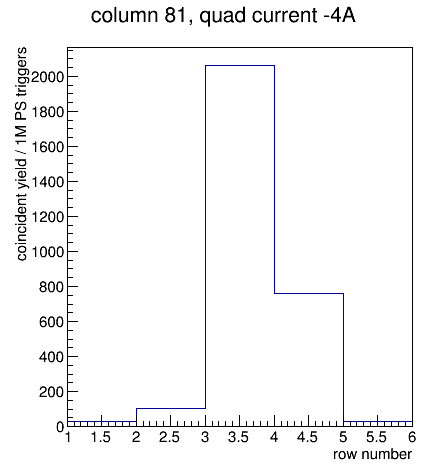 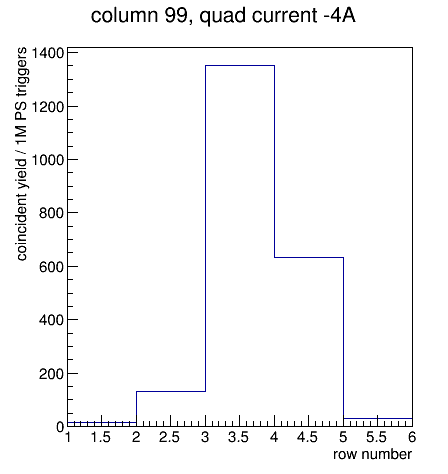 ‹#›
scan over excitation current
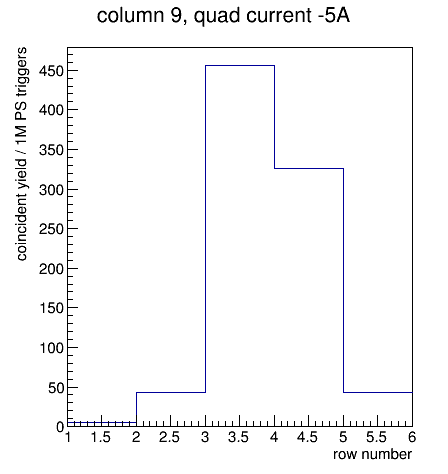 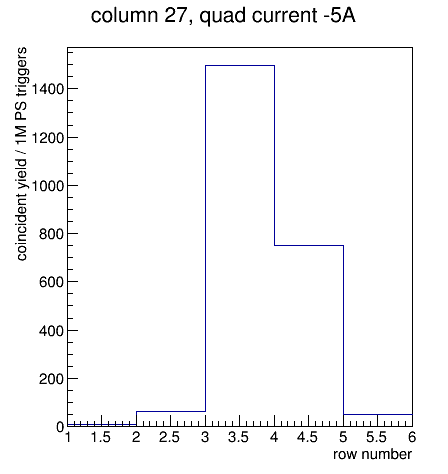 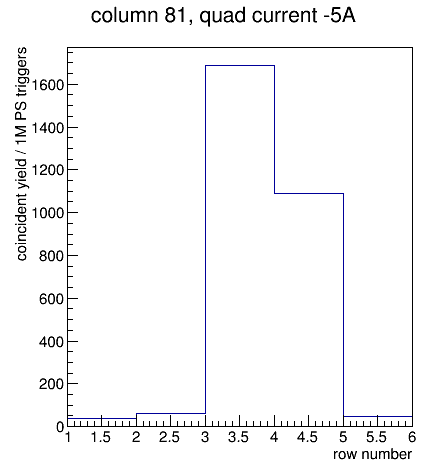 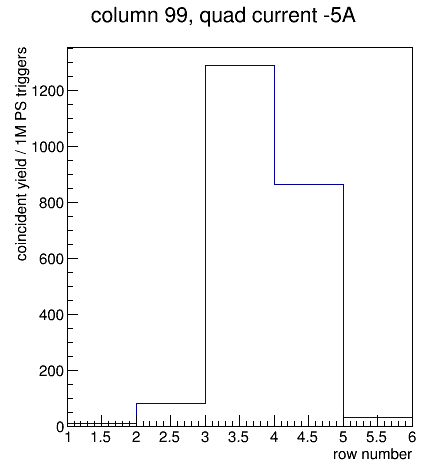 ‹#›
scan over excitation current
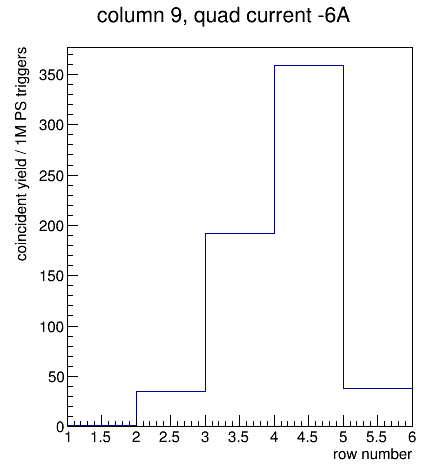 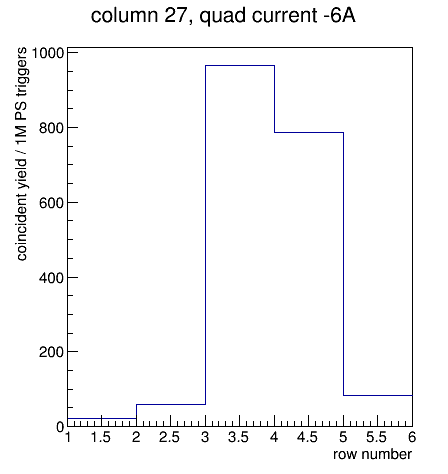 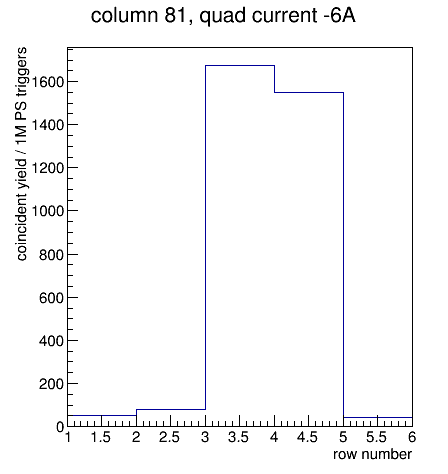 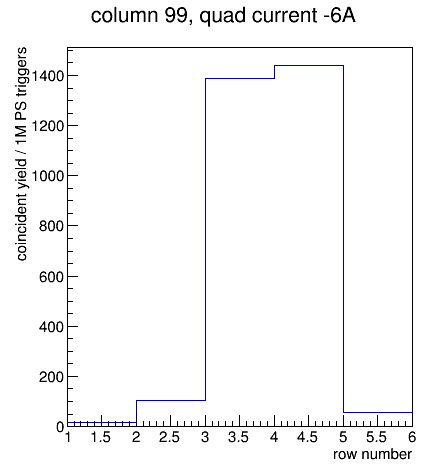 ‹#›
scan over excitation current
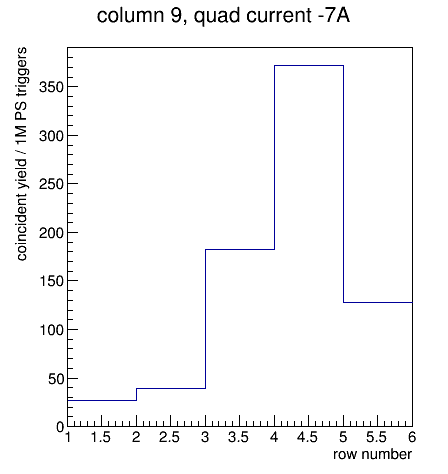 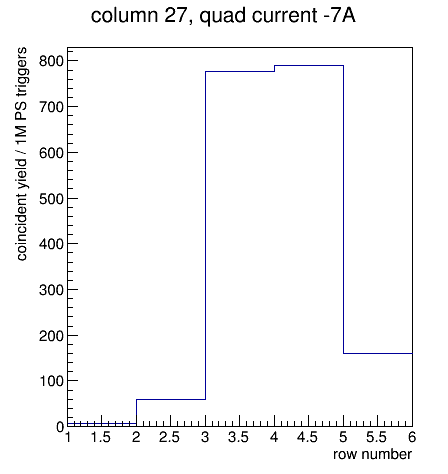 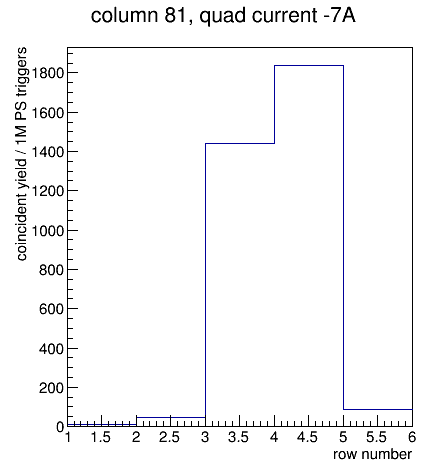 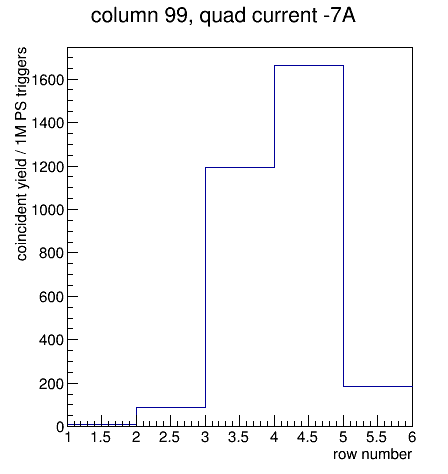 ‹#›
back to zero quad field
Run 11359 taken during run between IQ=+6A and IQ=-6A, same conditions according to rcdb...
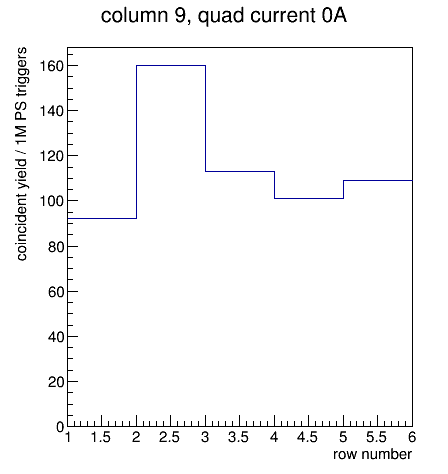 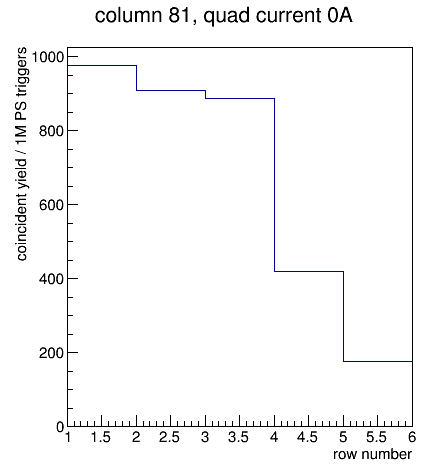 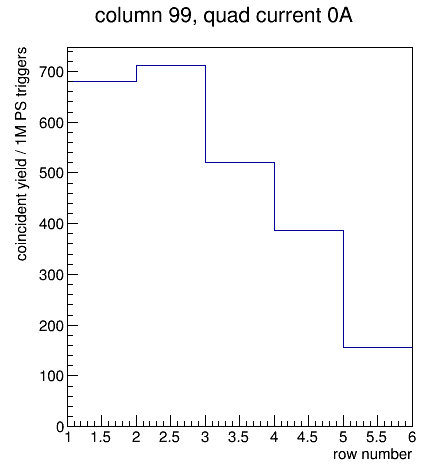 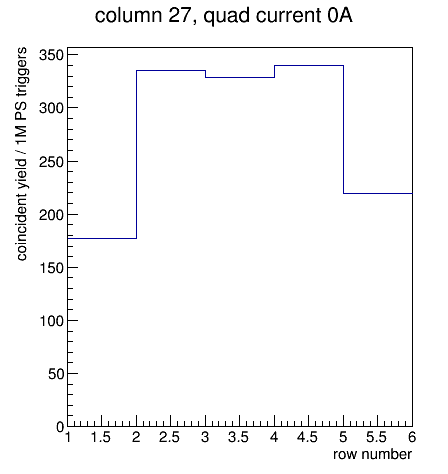 ... not sure what happened here, bad beam tune??
Maybe these plots should be among the “online 40” to be watched in real time.
‹#›
Conclusions
not sure what was going on in run 11359, but
the procedure of using just the 4 individual columns rather than doing an individual-run scan worked very well!
behavior of vertical profile vs quadrupole current is consistent with Dan Sober’s calculations.
optimum field is in the range [-7, -6] A
with the quadrupole on (and good alignment) only lighting two rows in the microscope keeps >95% of the tags that pass the collimator.
‹#›